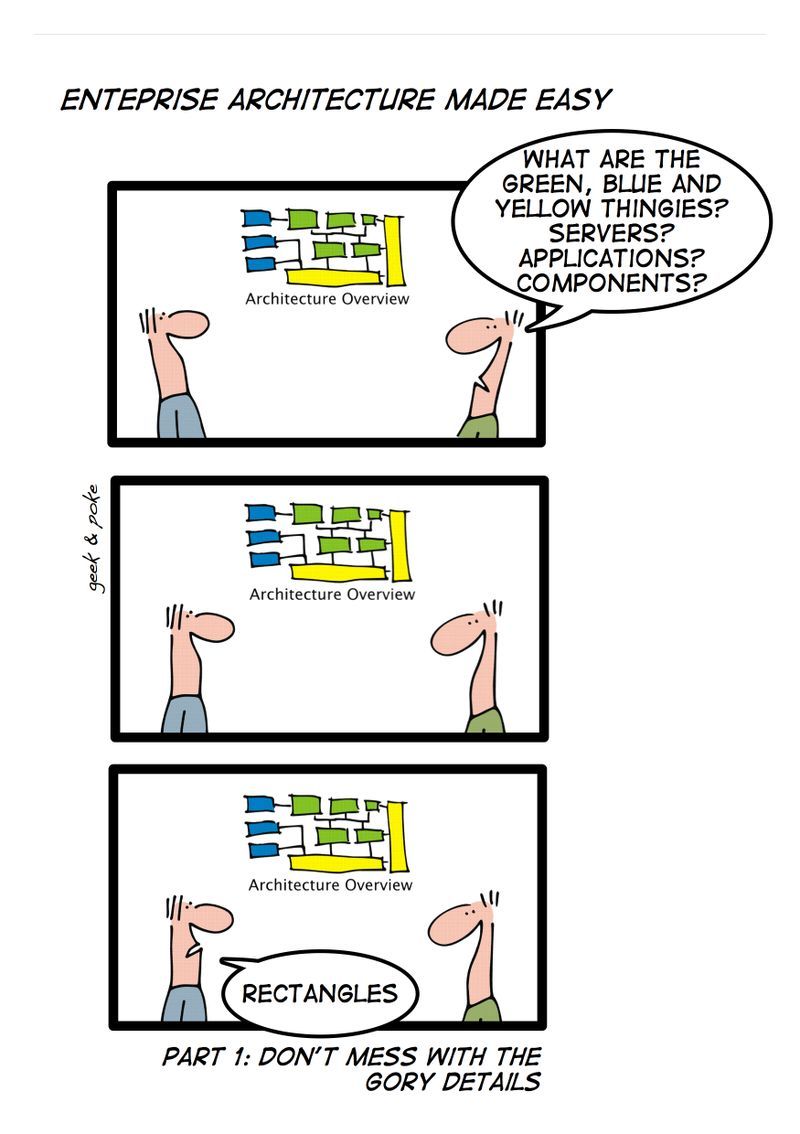 EA STAKEHOLDER’S HIERARCHY OF NEEDS
EA STAKEHOLDER’S HIERARCHY OF NEEDS
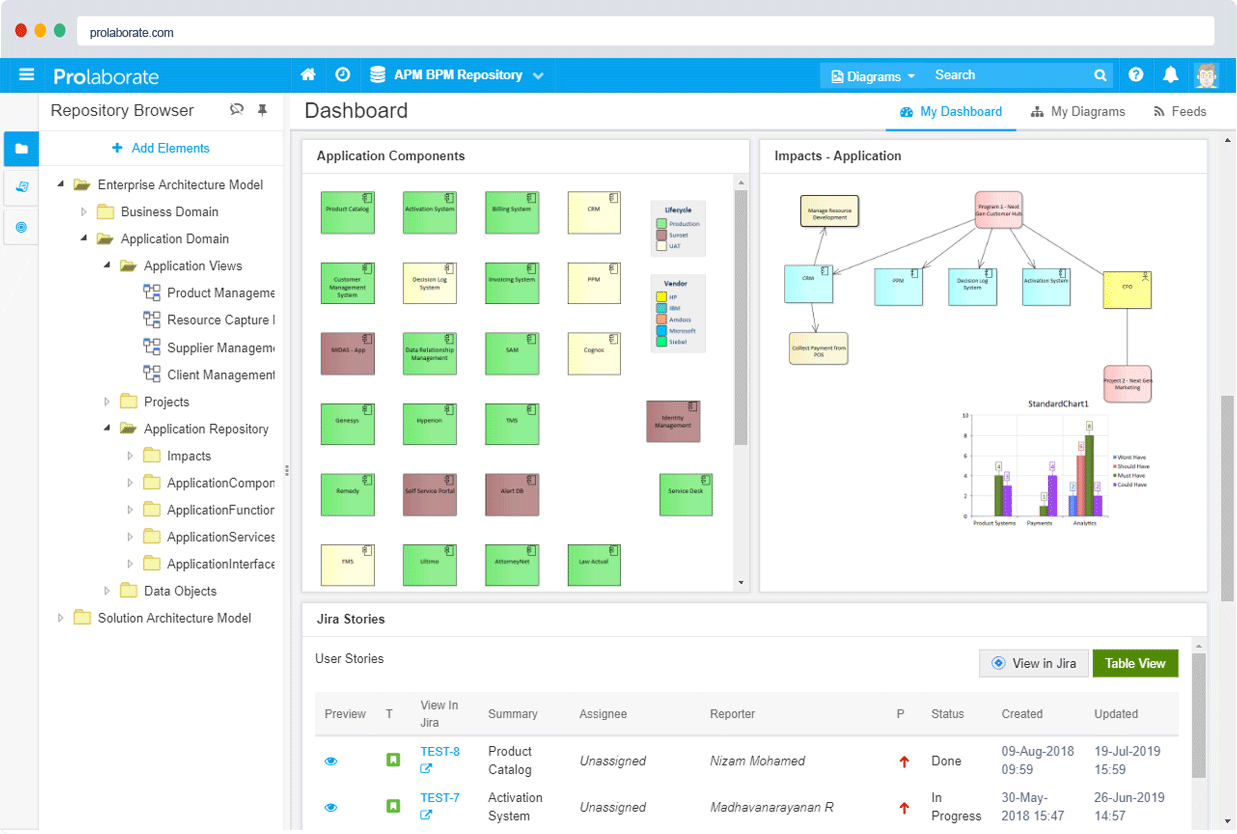 SHARE
collaborate
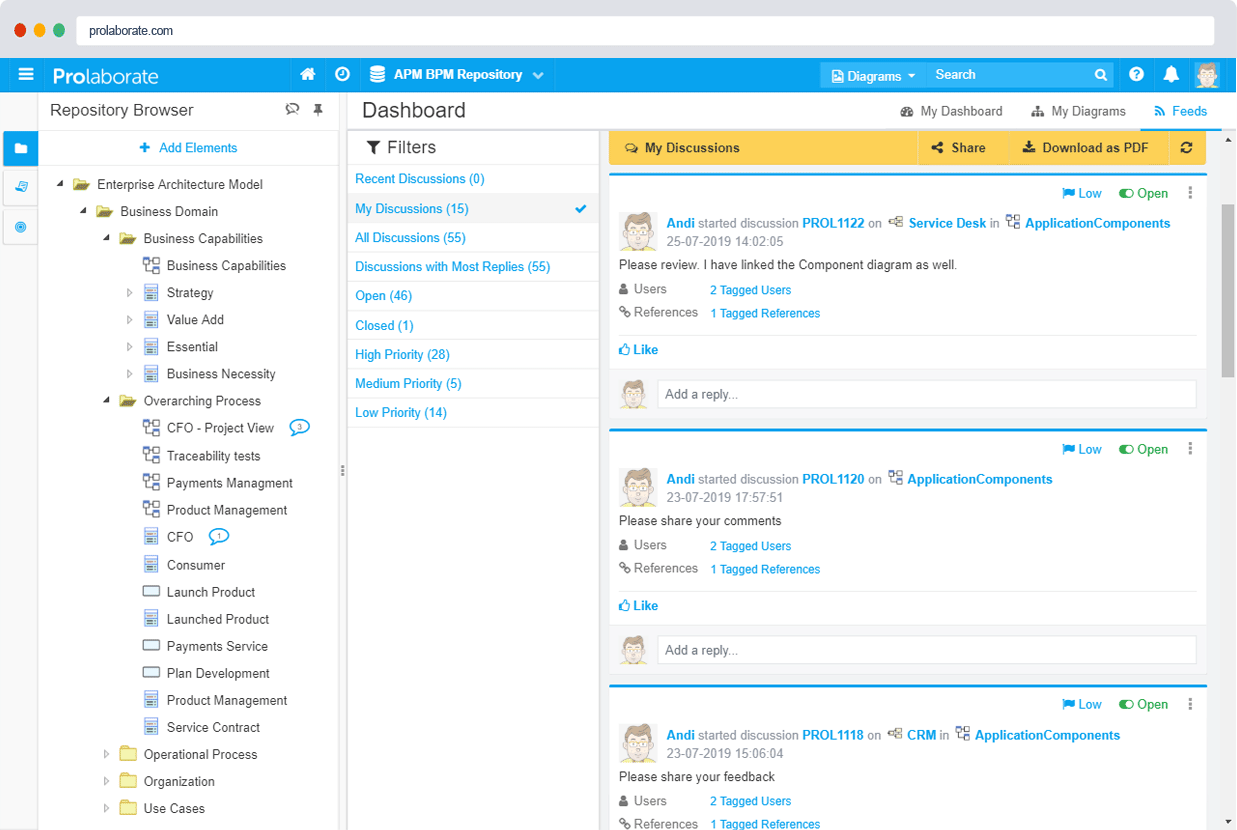 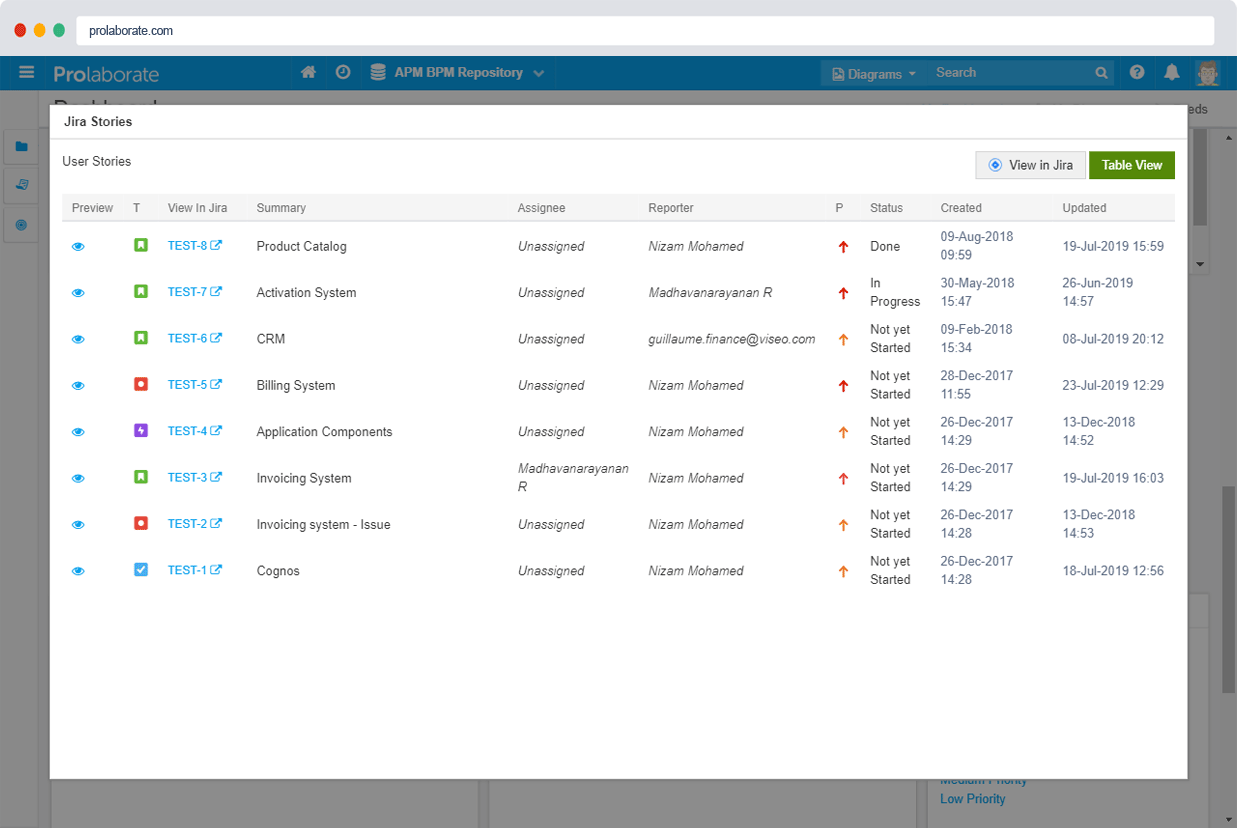 INTEGRATE
visualize
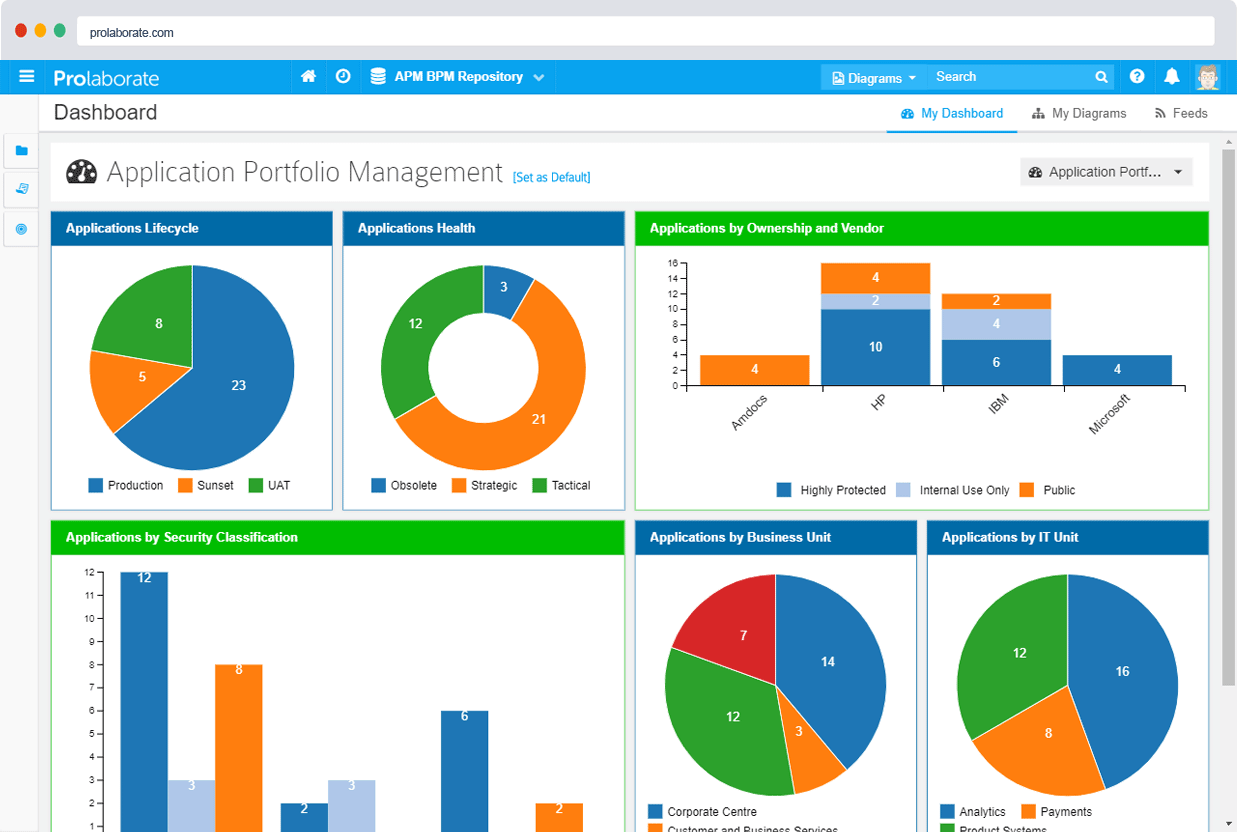 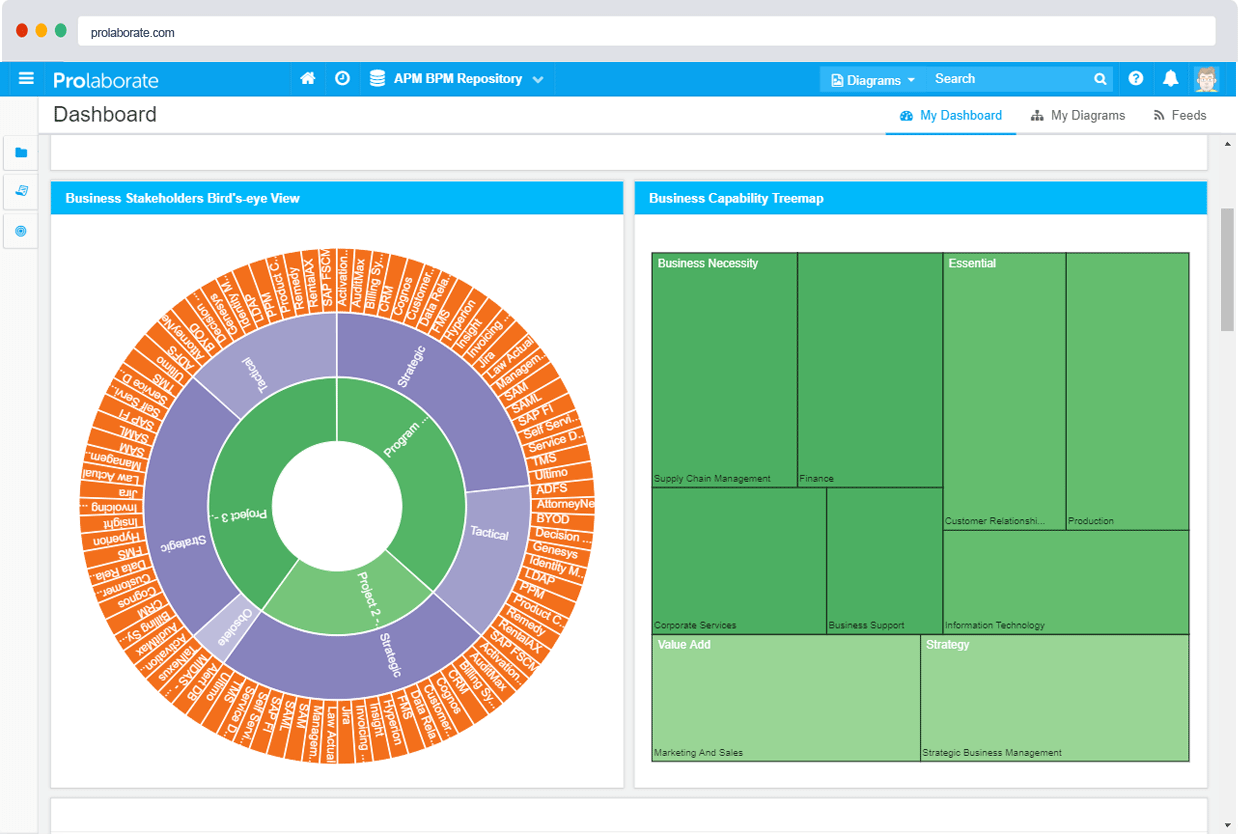 ANALYZE
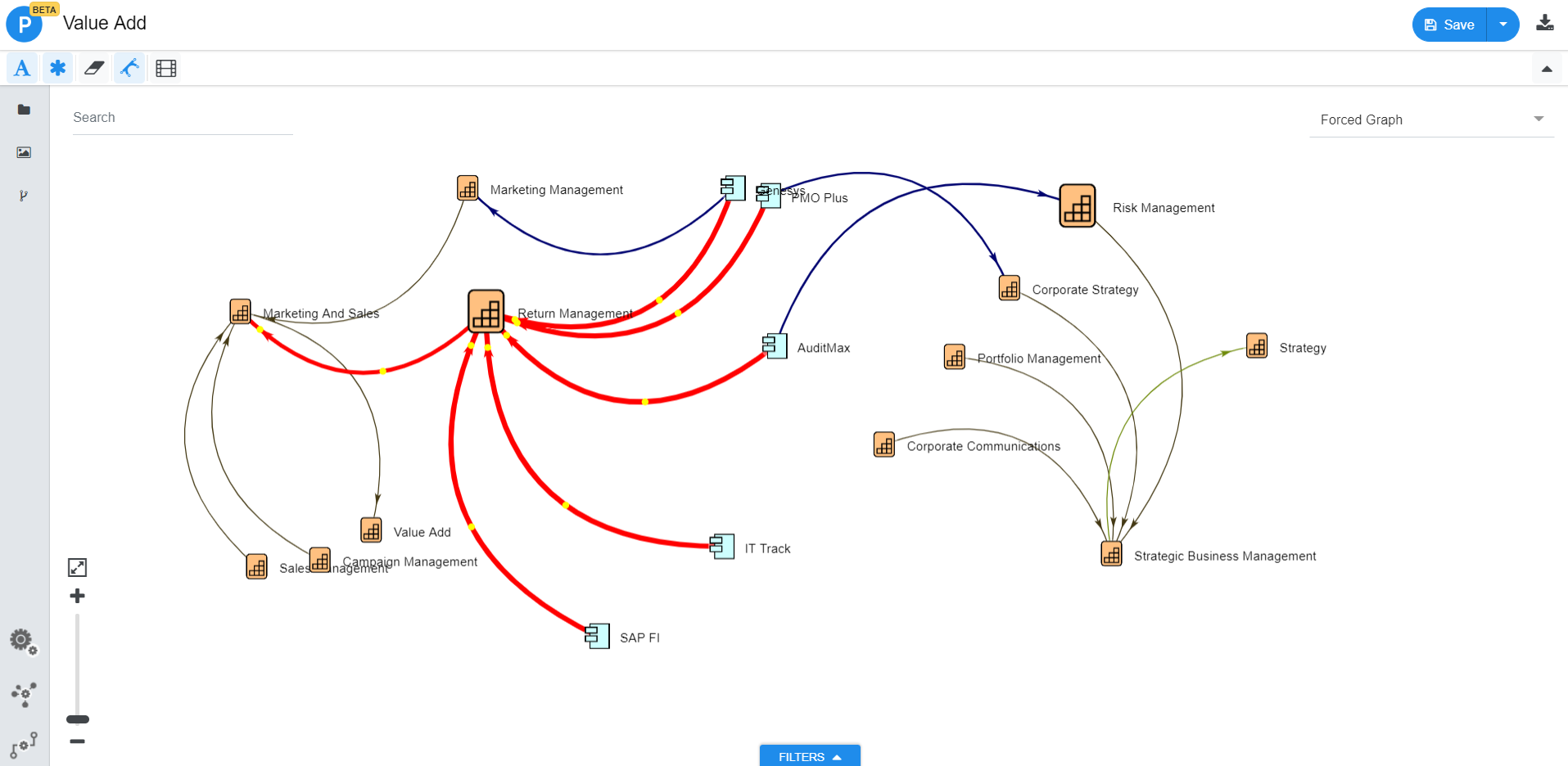 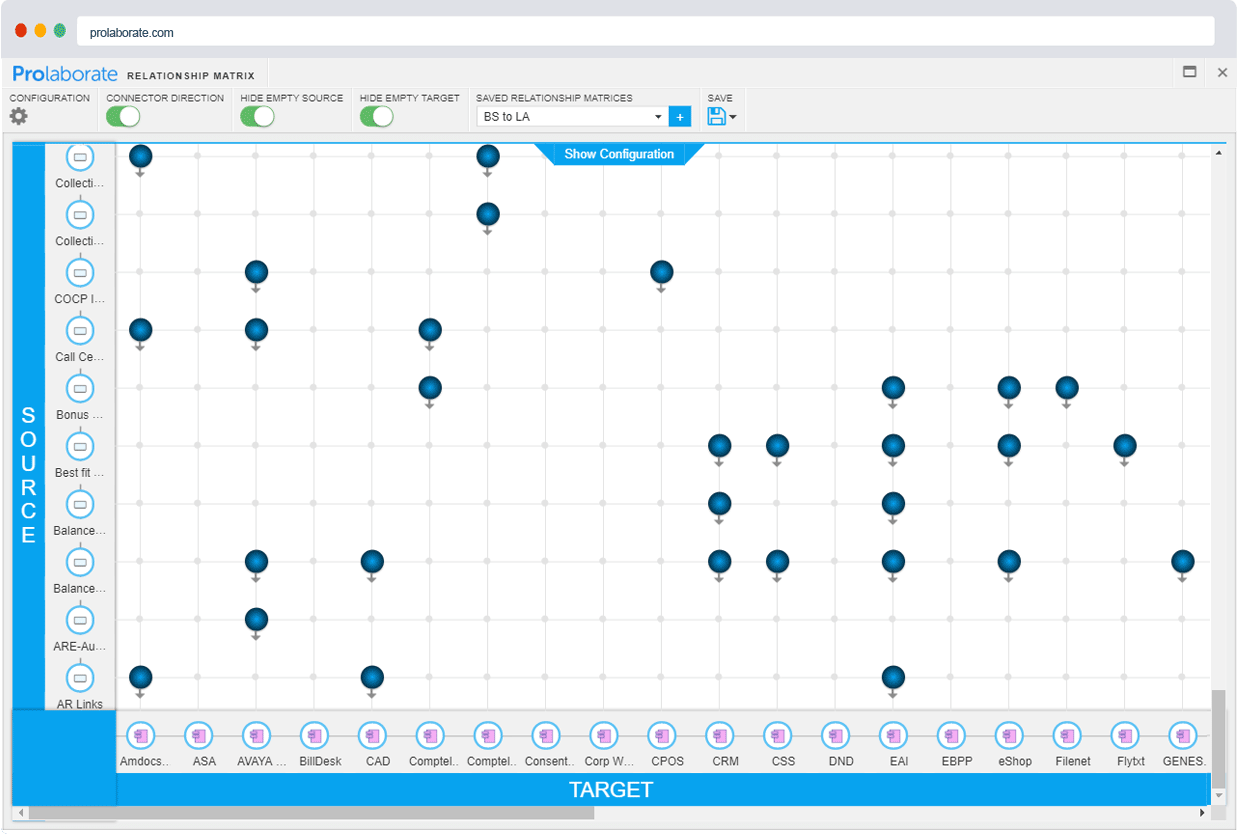 Agenda
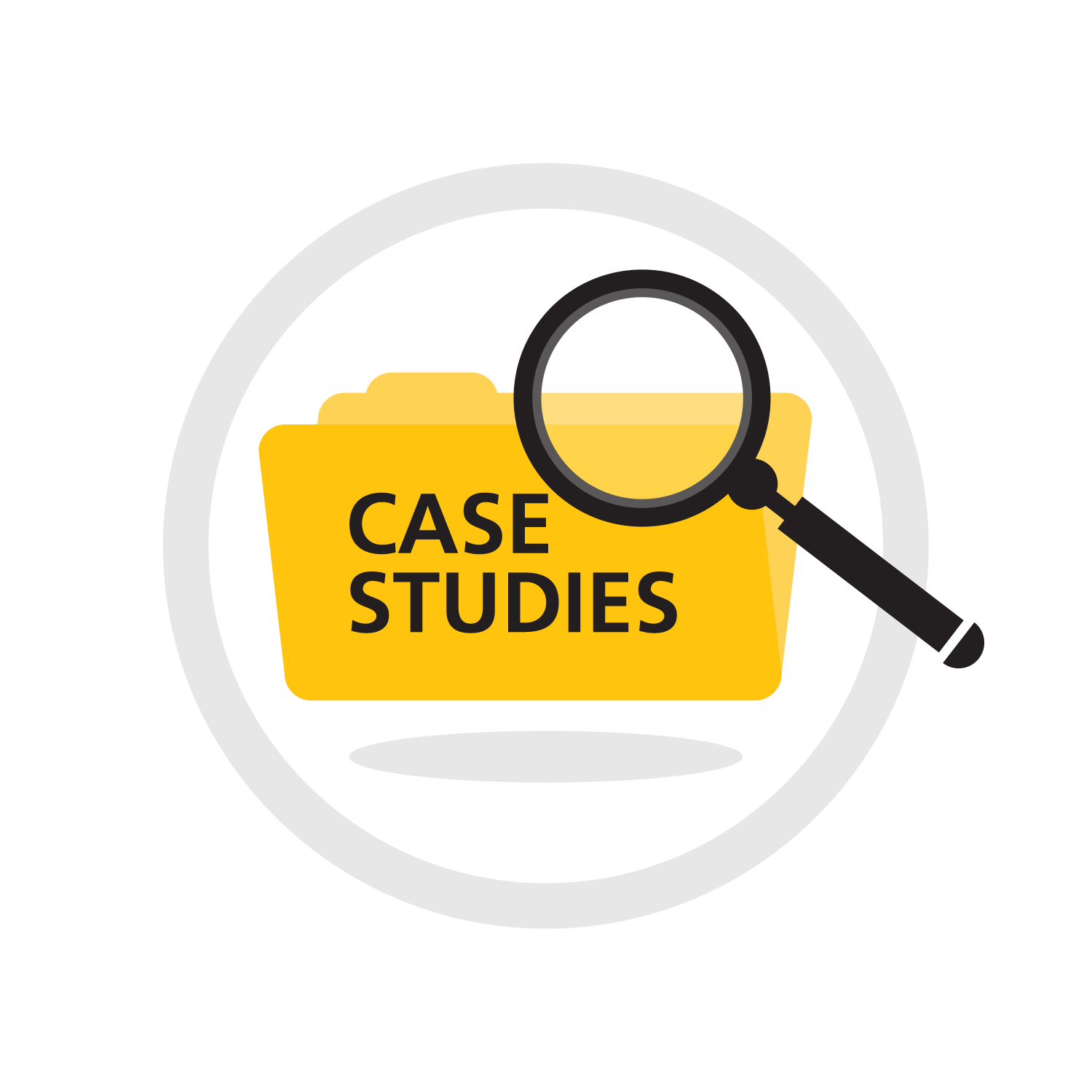 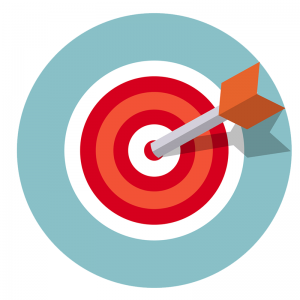 Customer Case Study
Objective
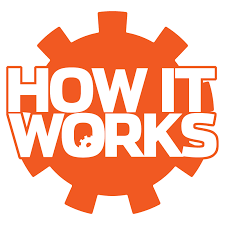 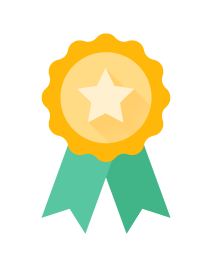 How it works?
User Experience
What’s the gap?
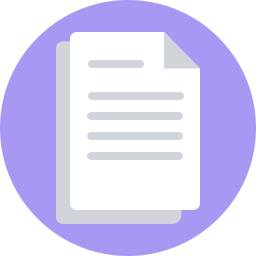 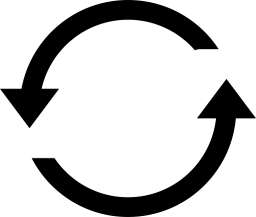 Share and re-share - Vicious cycle
Static information
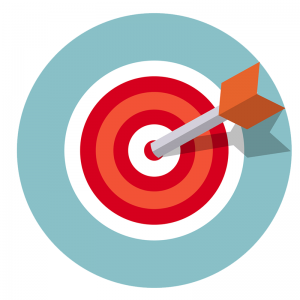 goal
Engage business users by taking EA model information to the tools they use on a daily basis
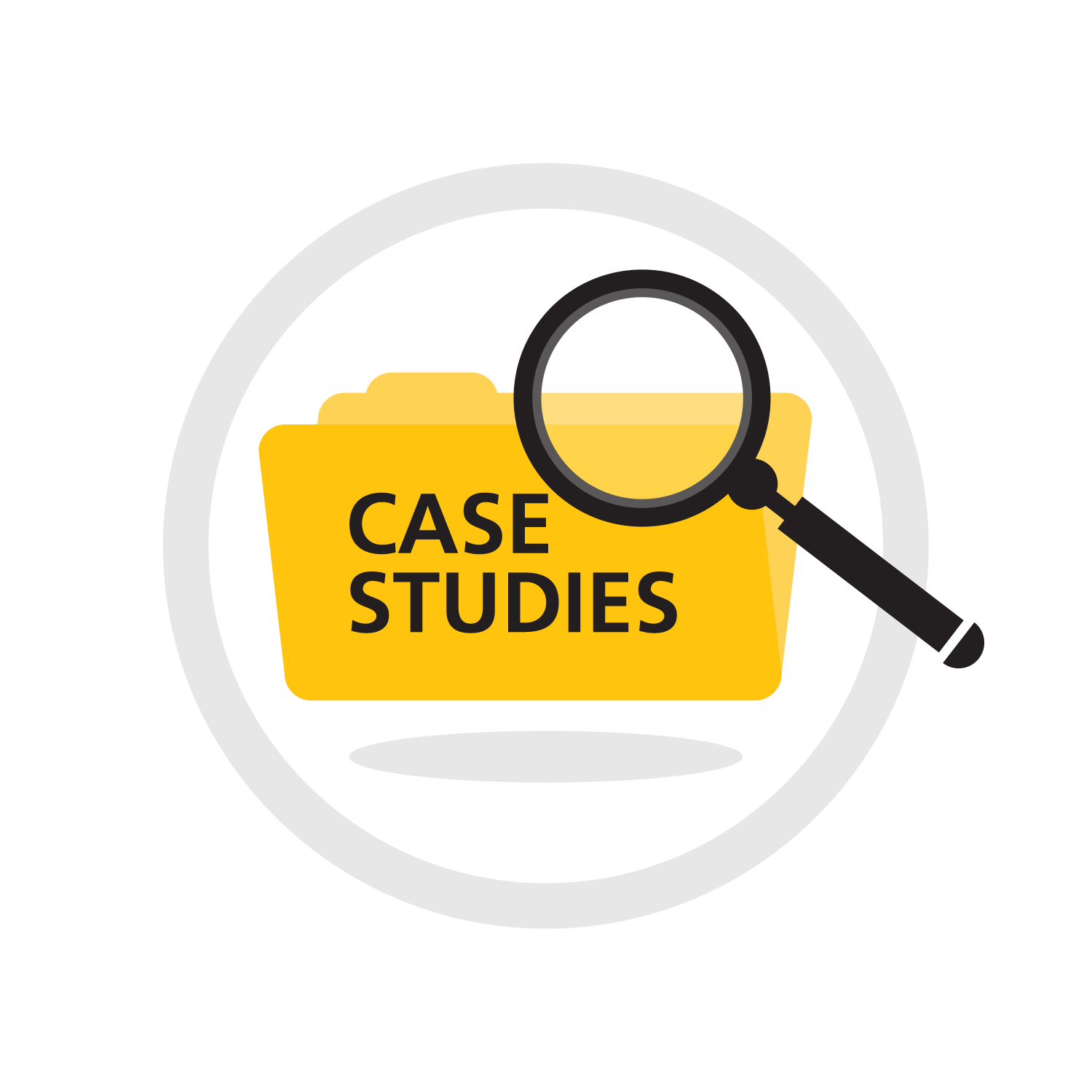 customer case study
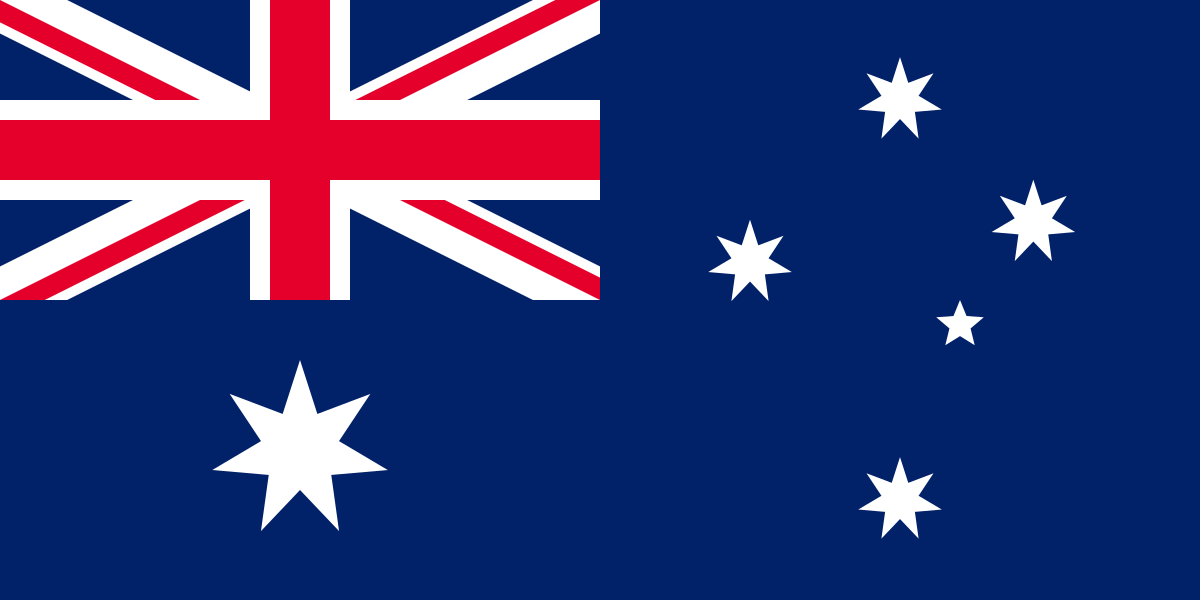 Background:
Fortune Global 500 company

Location:
Australia

Goal:
Effectively share and collaborate on EA models using Confluence
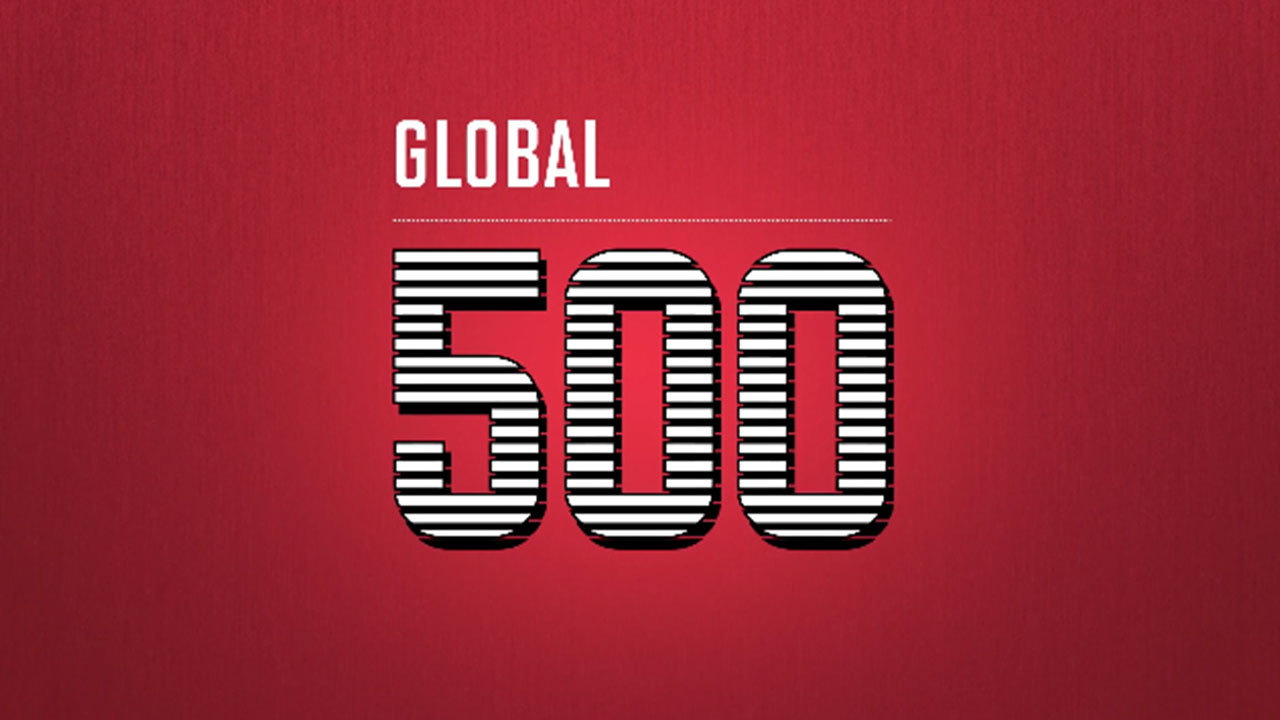 [Speaker Notes: This Australian company featured in Fortune Global 500 use Confluence extensively for their documentation and obviously Sparx EA for their modeling needs]
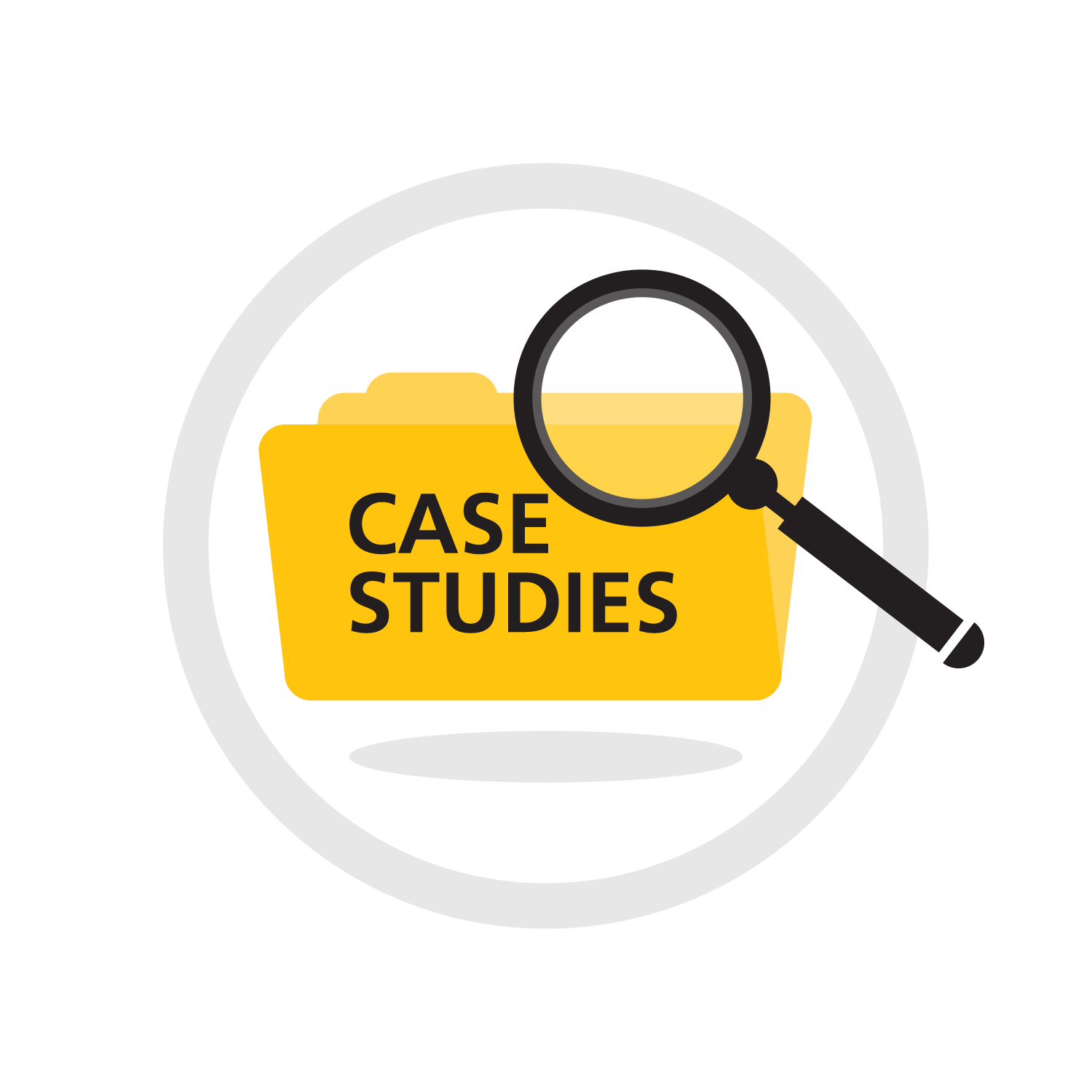 after – the solution and results
before – the problem
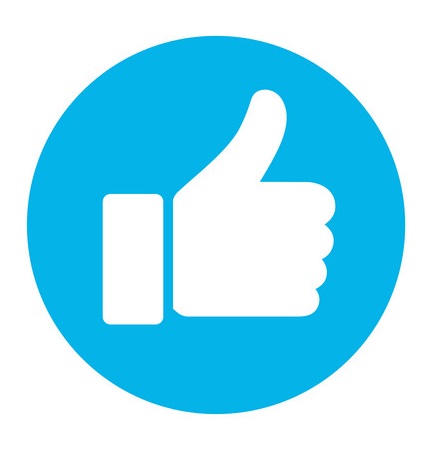 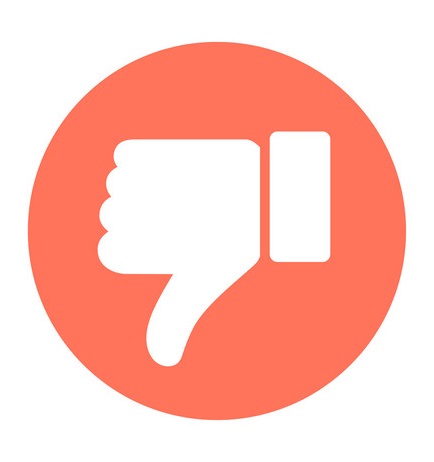 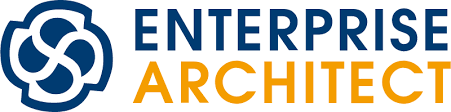 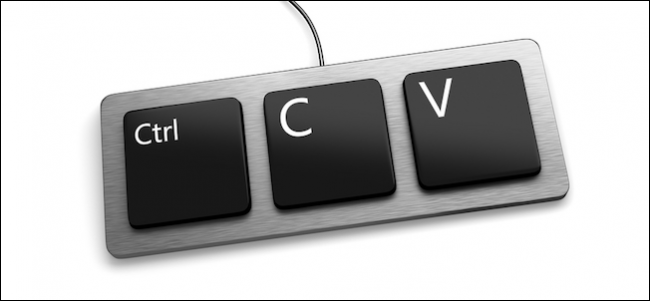 Live information. Better adoption of EA. Any business user can view and publish. No need to learn a new app
Share information from EA models from with in Confluence (Just once)
Ineffective publishing methods - Pasting screenshots regularly and documenting the information that is already available
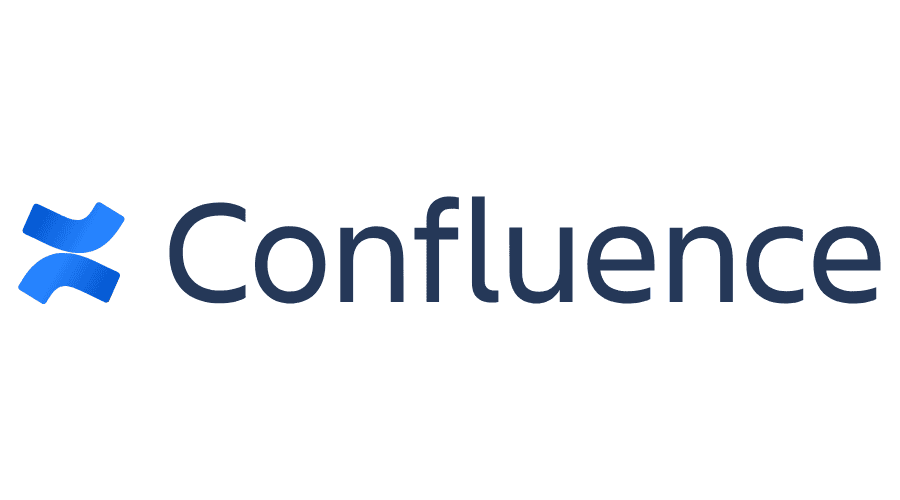 [Speaker Notes: I am sure all the Confluence and Sparx EA users can relate to this problem. Copy pasting is not a good solution for sharing!]
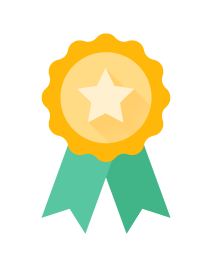 User Experience
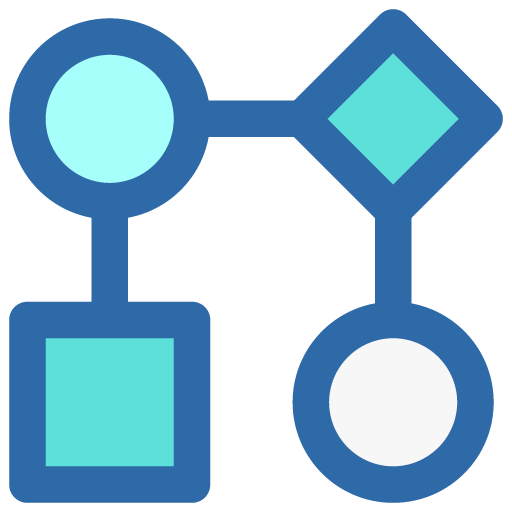 Browse contents of Packages & details of Elements
View live Diagrams & drill-down on Composites
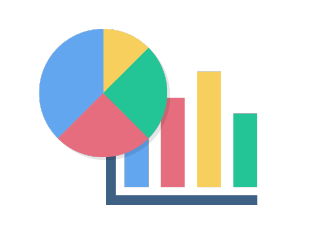 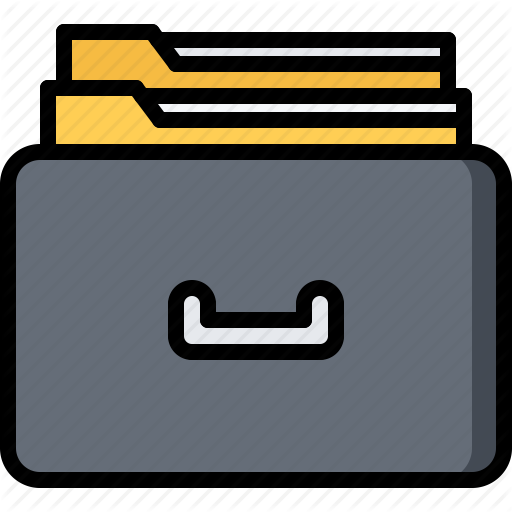 View and interact with Charts & Visualizations
Browse through
Repositories
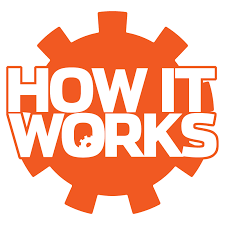 How it works?
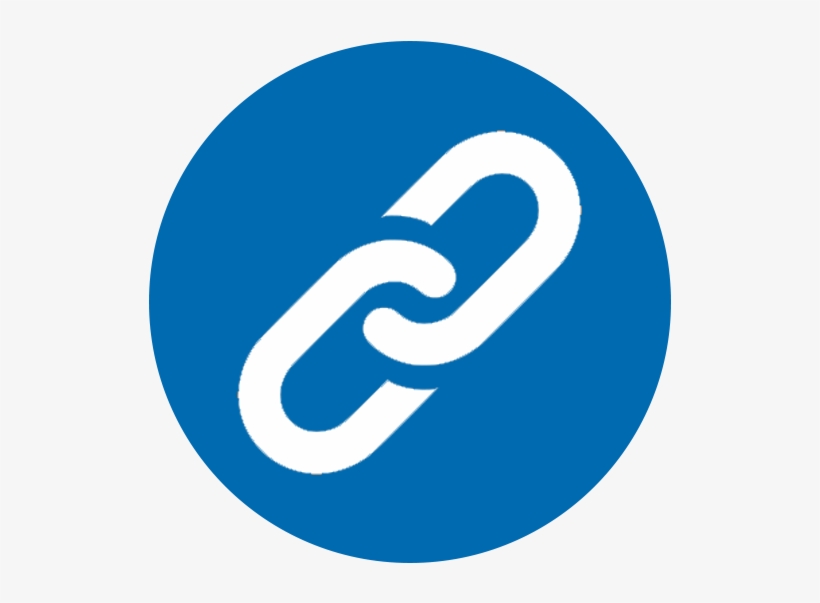 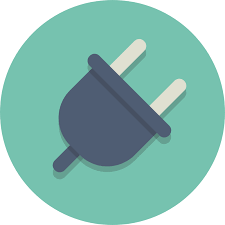 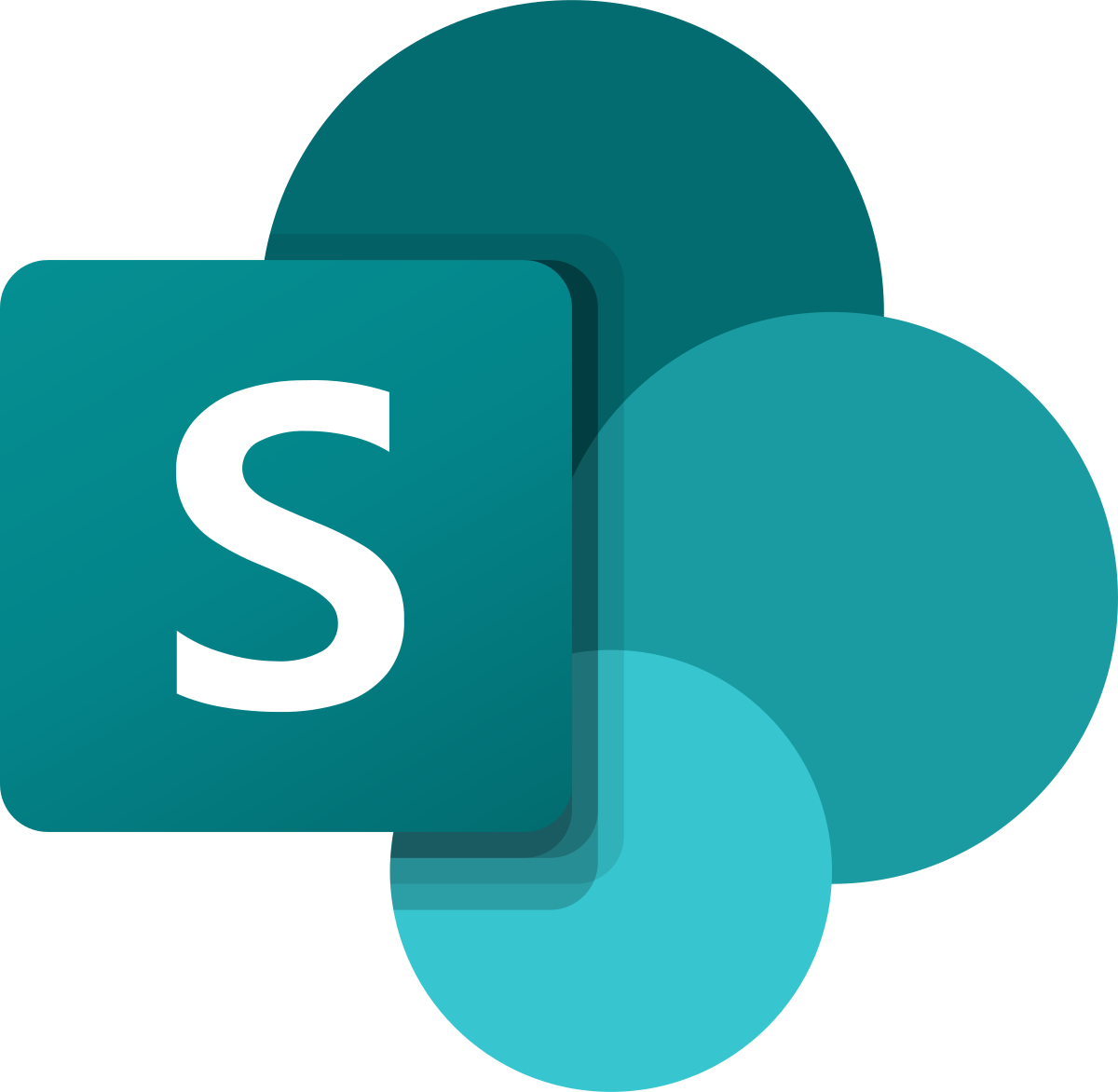 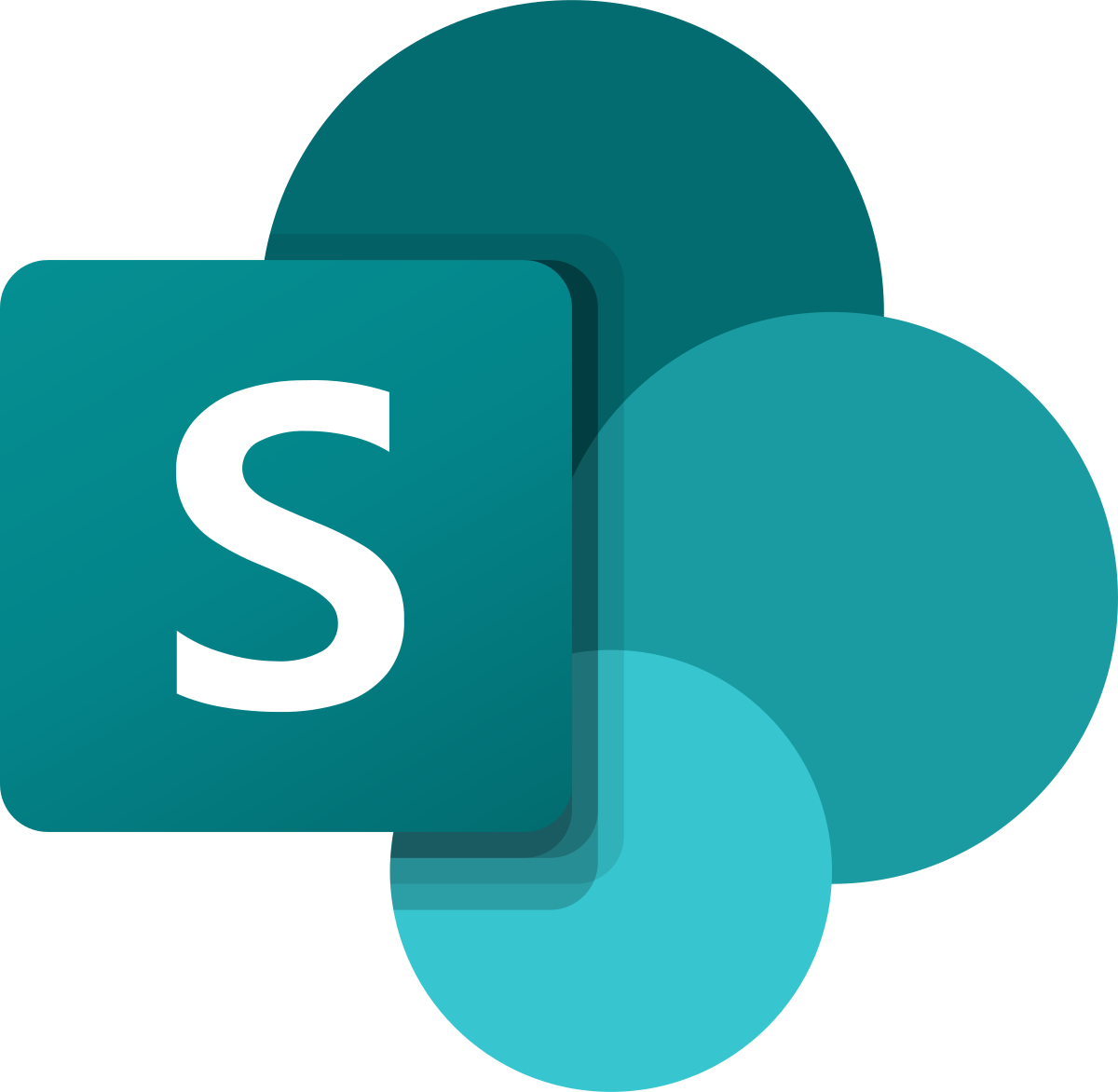 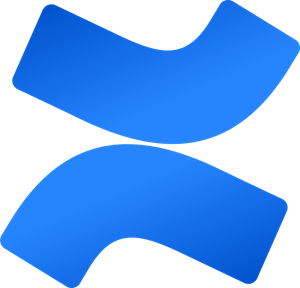 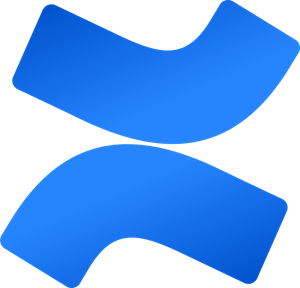 Links
Macro
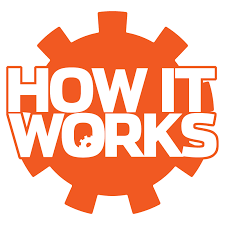 How it works?
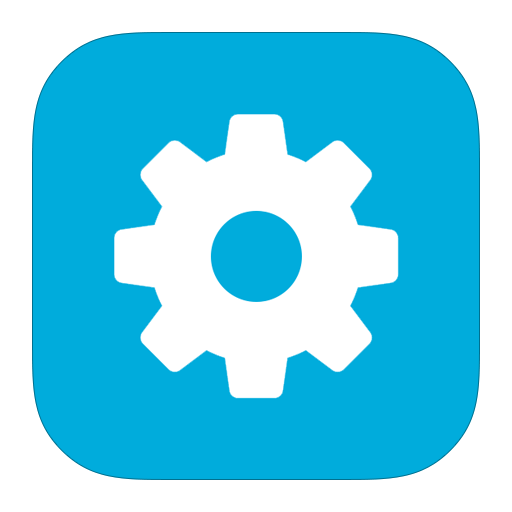 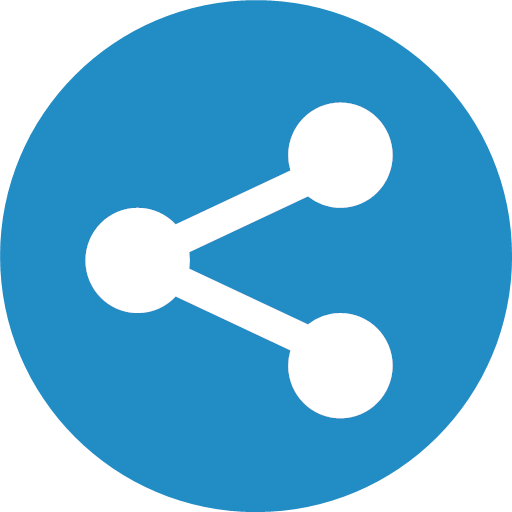 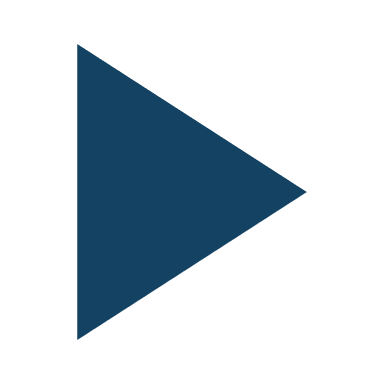 Configure
Share
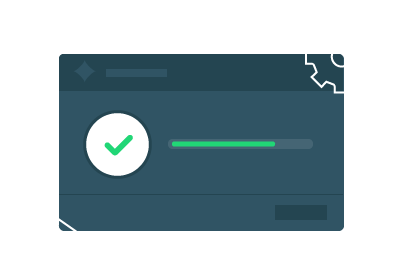 Prerequisite: installation and configuration
GET STARTED
GET STARTED - FAQs
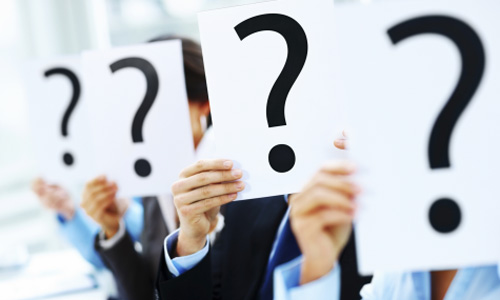 How many users can use the Prolaborate macro?
No limitations as of now
Is the macro compatible with Confluence Server or Cloud or Both?
Both
CONFIGURATION FAQs
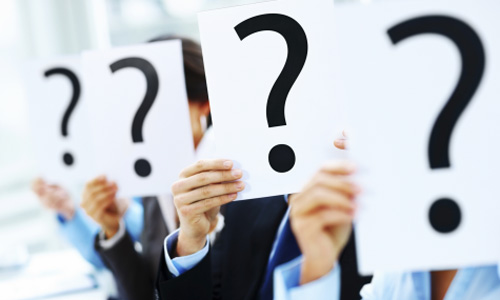 From where can I get the macro?
Atlassian Marketplace

What are prerequisites to install it?
Prolaborate installation
Link between Confluence server and Prolaborate app server
USAGE FAQs
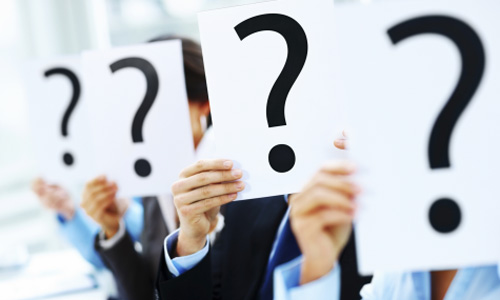 Will the whole model to exposed to everyone in Confluence?
You can control access at a granular level.
How to expose specific metadata and notes in Confluence?
Requires a one-time configuration in Prolaborate.
Evaluation Options
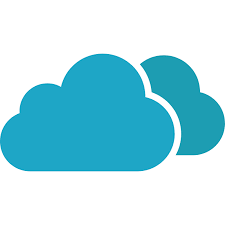 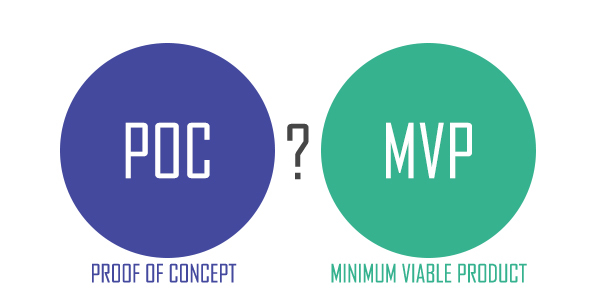 Free Proof of Concept on-premises
Paid Proof of Concept on Cloud
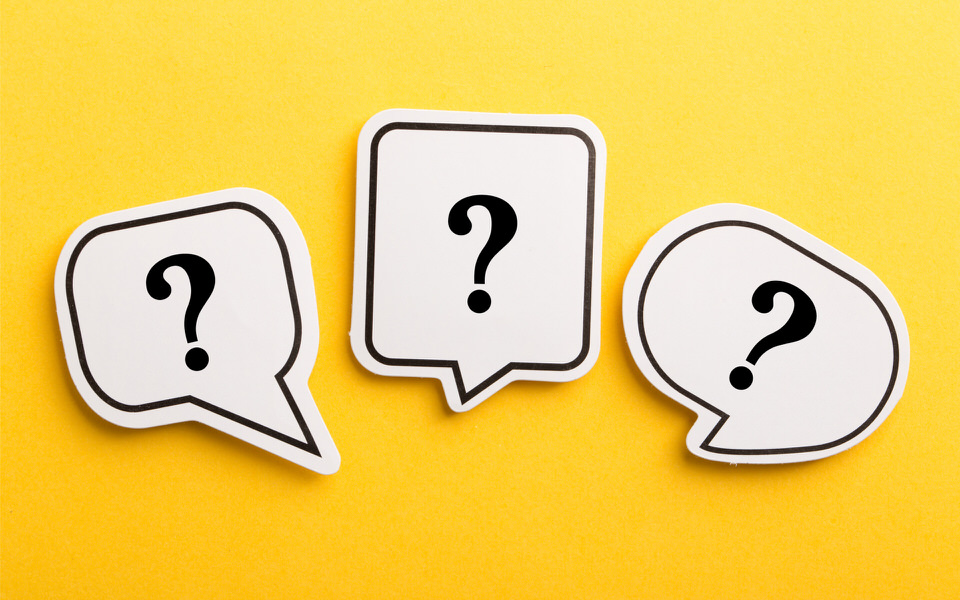